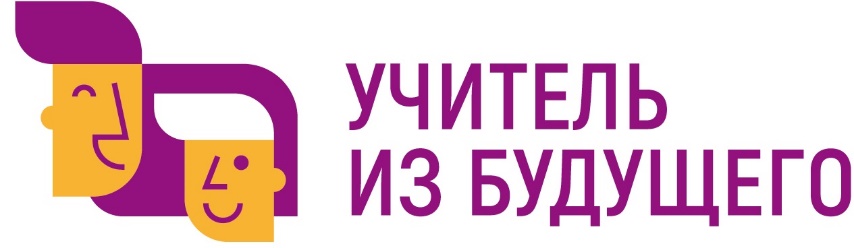 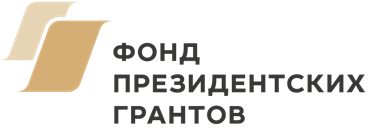 Образовательная экосистема непрерывного инженерного образования
Предметная область: Технология
Название команды: PROстарт
ОрганизаторАНО ДПО «Межрегиональный центр 
инновационных технологий в образовании»
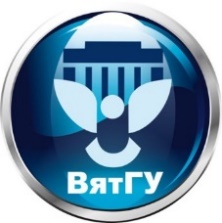 Ключевой партнерФГБОУ ВО «Вятский государственный университет»
Педагогический институт
Команда проекта
Капитан: Хузина Альбина Маратовна
преподаватель Дома научной коллаборации им. К.А. Валиева 
Участники: Шишкина Юлия Михайловна, Лутфуллина Айсылу Марсовна, Перовская Елена Станиславовна, Рахимова Алина Рамилевна, Кыкина Ольга Сергеевна
студенты Елабужского института КФУ, г. Елабуга.
Учитель: Исламов Артем Эдикович
канд. пед. наук, доцент кафедры теории и методики профессионального обучения Елабужского института Казанского федерального университета, преподаватель Дома научной коллаборации им. К.А. Валиева.
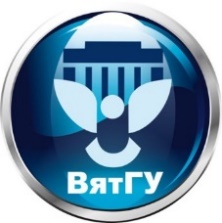 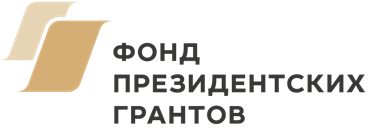 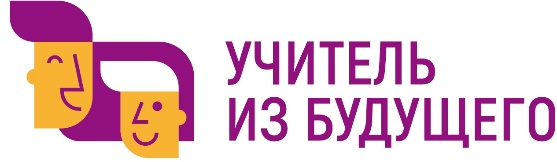 Проблема, которую должен решать проект

Распоряжением Правительства РФ проект создания инженерной школы вошёл в перечень инициатив социально-экономического развития России до 2030 года, который утвердило Правительство 7 октября 2021 г. (п.41 «Передовые инженерные школы» раздел «Технологический рывок»). Основная цель проекта — подготовить востребованные квалифицированные кадры для высокопроизводительных секторов экономики, ориентированных на экспорт.
Инженеры, которых подготовят благодаря инициативе, овладеют современными технологиями, а также будут знать экологические стандарты и запросы экономики. Они смогут работать в исследовательских проектах, направленных на решение актуальных задач, касающихся технологического развития России. По словам Министра науки и высшего образования В.Н.Фалькова: «…обучение в рамках инициативы будет начинаться в 6–7-х классах», что и подтверждает актуальность темы нашего проекта.
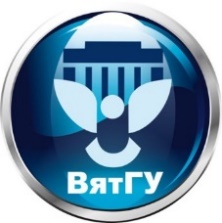 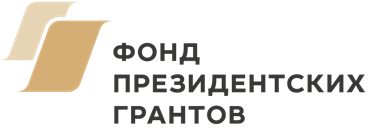 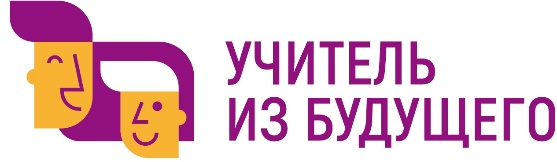 Цель проекта


Усиление практической направленности подготовки будущих инженеров на основе интегрированного образовательного пространства «Вуз-Школа-ДНК».

Задачи: 
1) Построение модели экосистемы непрерывного развития на основе интегрированного образовательного пространства «Вуз-Школа-ДНК»
2) Реализация форматов коллективного разновозрастного образования и совместного творчества
3) Создание условий для обновления инженерного образования и подготовки инженерных кадров для различных отраслей
4) Разработка дорожных карт обучающихся по формированию и развитию soft skills  компетенций в рамках сетевого взаимодействия с общеобразовательными организациями
5) Формирование базовых навыков XXI века (цифровая грамотность, творчество, креативность, способность к (само)обучению)
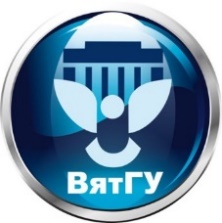 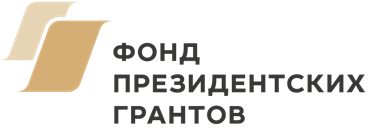 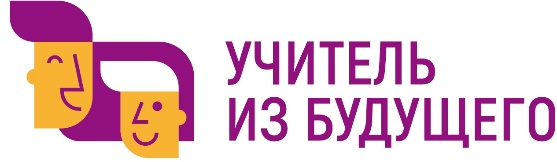 Продукт
Разработка дополнительных общеразвивающих программ инженерного образования проекта «Урок технологии» (Концепция технологического образования, 2018 г),  ориентированных на реализацию в сотрудничестве с ключевым центром дополнительного образования «Дом научной коллаборации имени К.А. Валиева» (ДНК), по результатам успешного прохождения которых, обучающиеся получают Skill-паспорт по инженерным специальностям переченя инициатив социальноэкономического развития Российской Федерации до 2030 года (мехатроника, робототехника, 3Д-моделирование и т.д.).
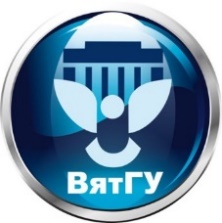 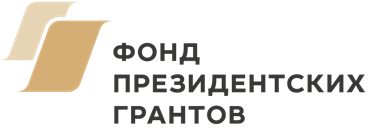 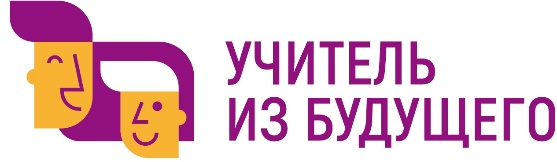